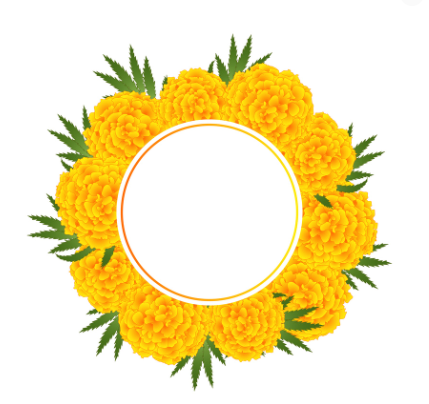 Welcome
Introducing
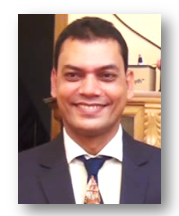 Biplab Das 
Assistant Teacher (M.S.S; M.Ed.)
Raozan R.R.A.C Govt. High School.
E-mail: biplabd80@yahoo.com
Time:50 Minutes, Date:03July,2020
Class Ten
English 1st Paper.
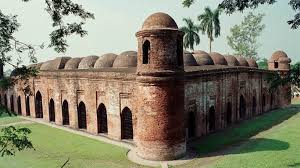 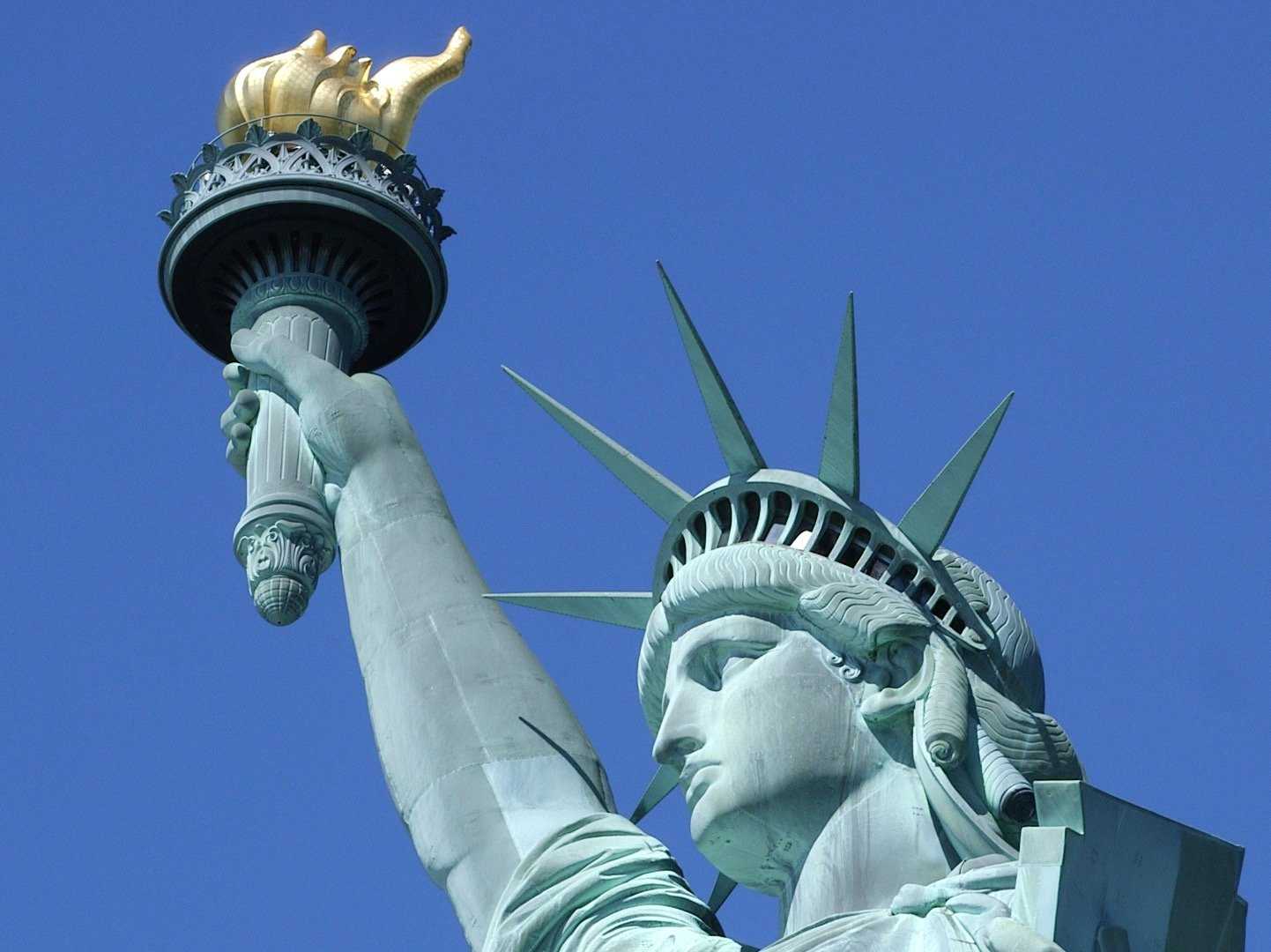 Thanks 
For Good Guess
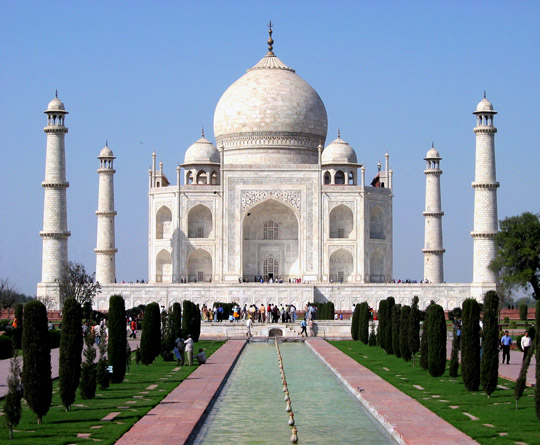 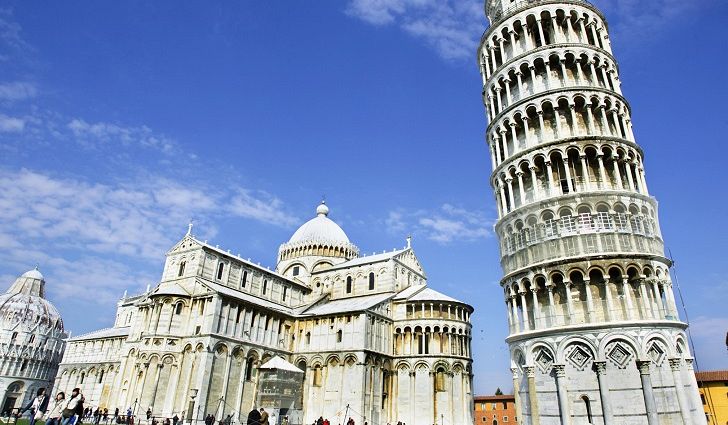 What do you see in the pictures?
Watch the video for next question
Can you imagine today’s lesson?
Yes, teacher.
What ?
The Statue of Liberty
Good Guess
unit-8
Lesson-3/D,Page-107Date: 03 July 2020
Learning Outcomes:
after completing the lesson students will be able to……

read and understand texts
ask and answer questions.
write a short paragraph.
Some Key Words & Synonym
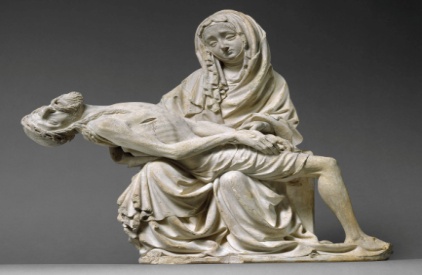 Monument
Sculpture
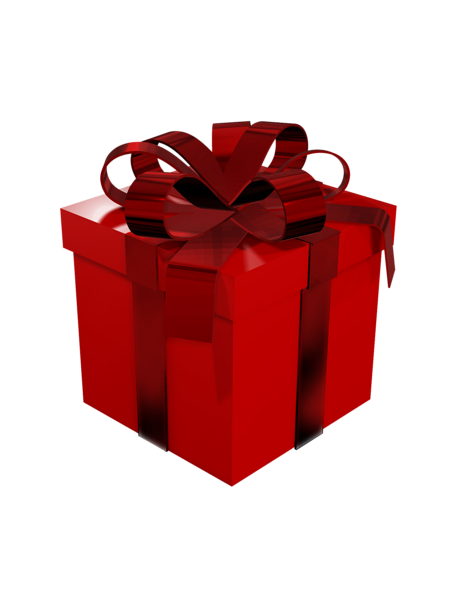 present
Gift
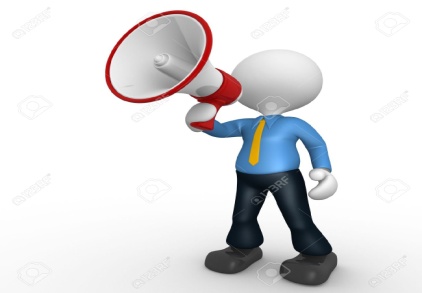 announcement
Declaration
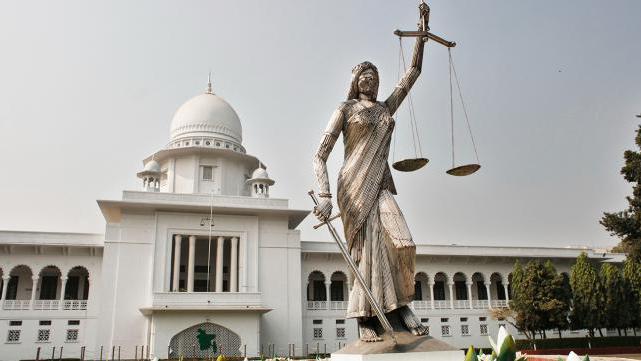 figure
Statue
Some Key Wards & Synonym
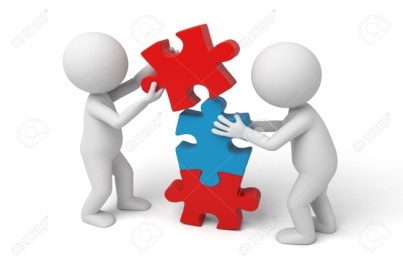 gather
Assemble
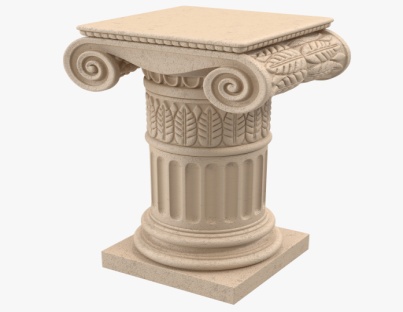 base
Pedestal
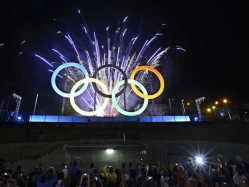 observance
Ceremony
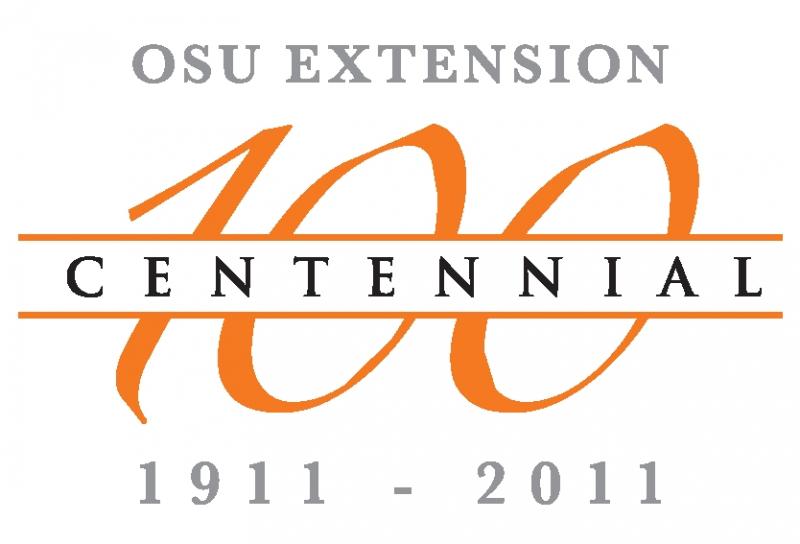 anniversary
Centennial
Some Key Words & Synonym
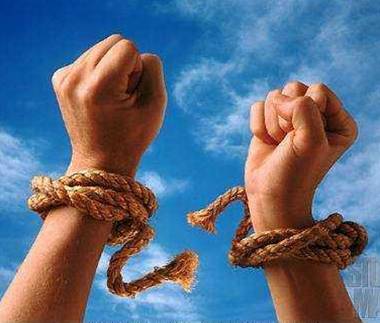 liberty
Freedom
covered
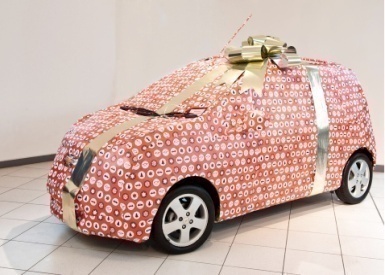 Wrapped
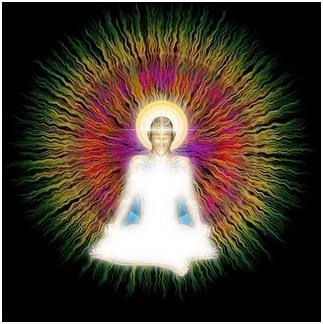 Enlightening
instructive
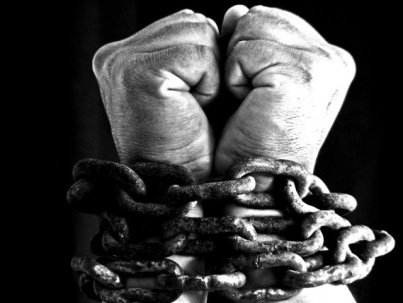 domination
Oppression
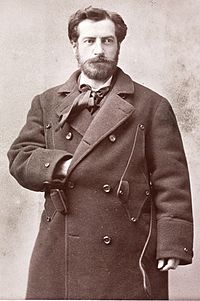 French Sculptor Frederic Auguste 
Bartholdi Who was designer of 
The Statue of Liberty.
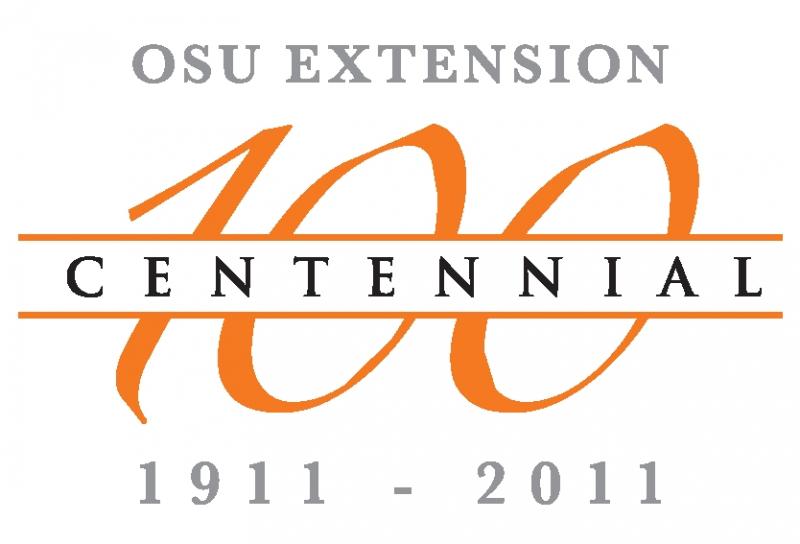 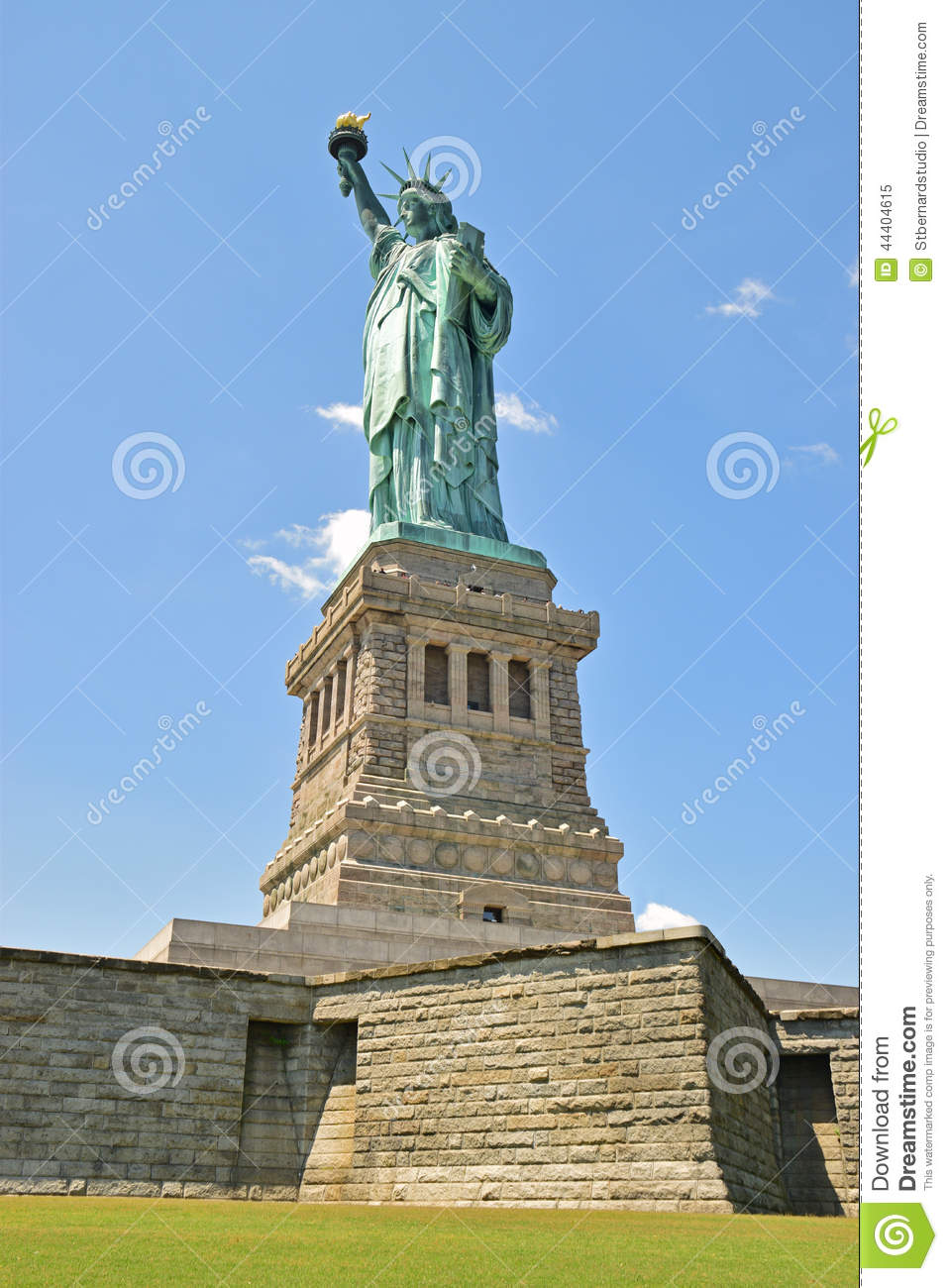 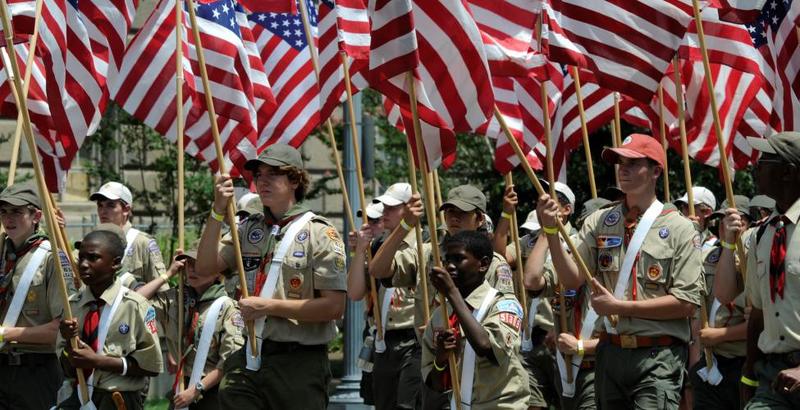 It was given as a gift for the Americans on the occasion of celebrating the 100 years of the American Declaration of Independence by French.
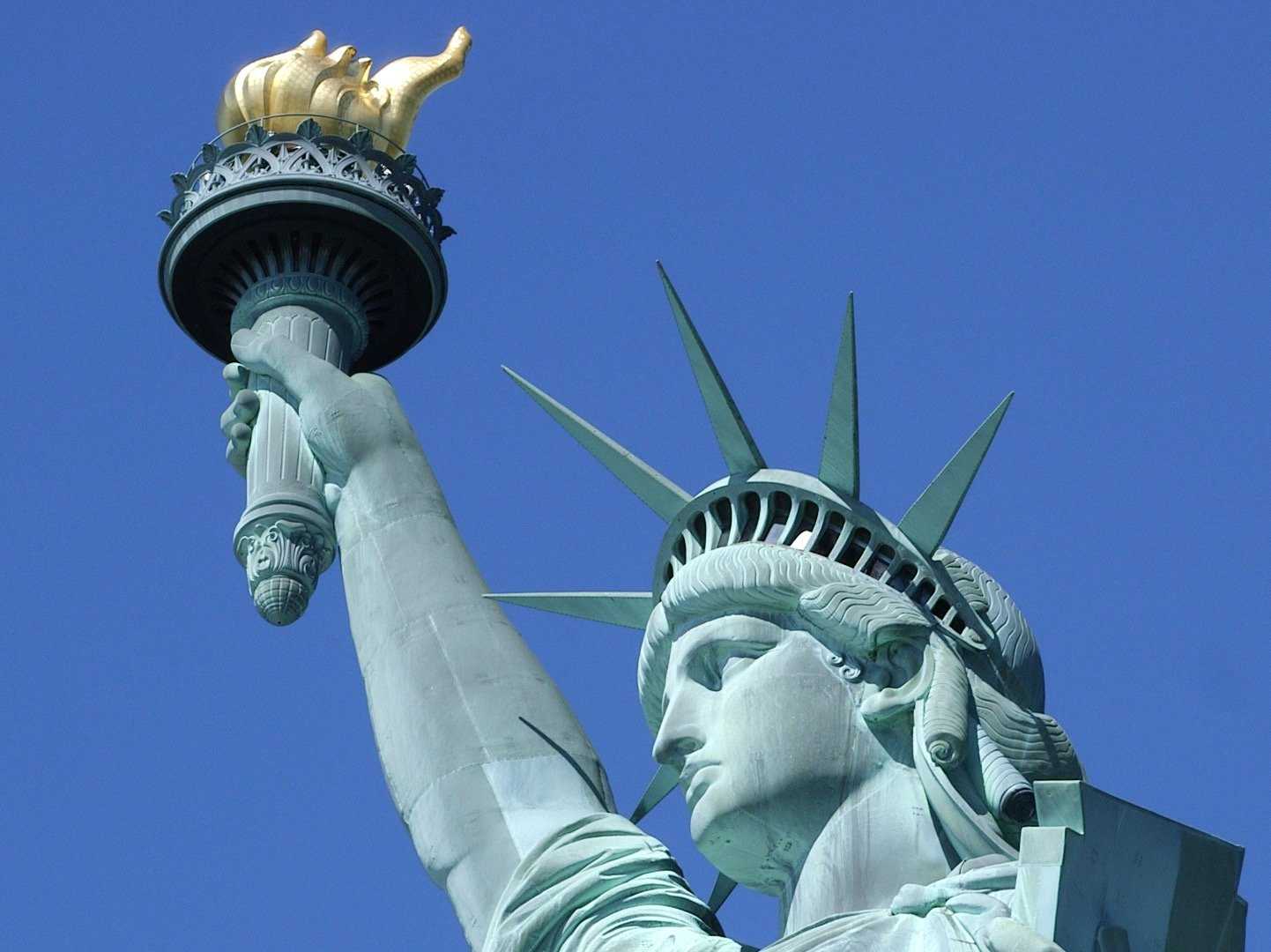 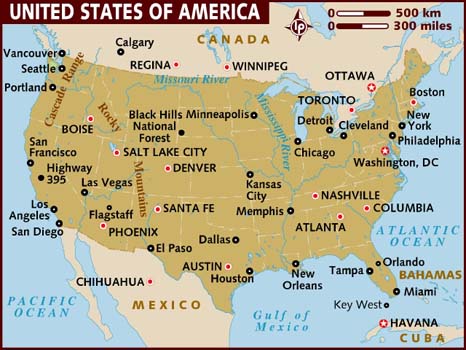 The Statue was a join venture between the USA And France.
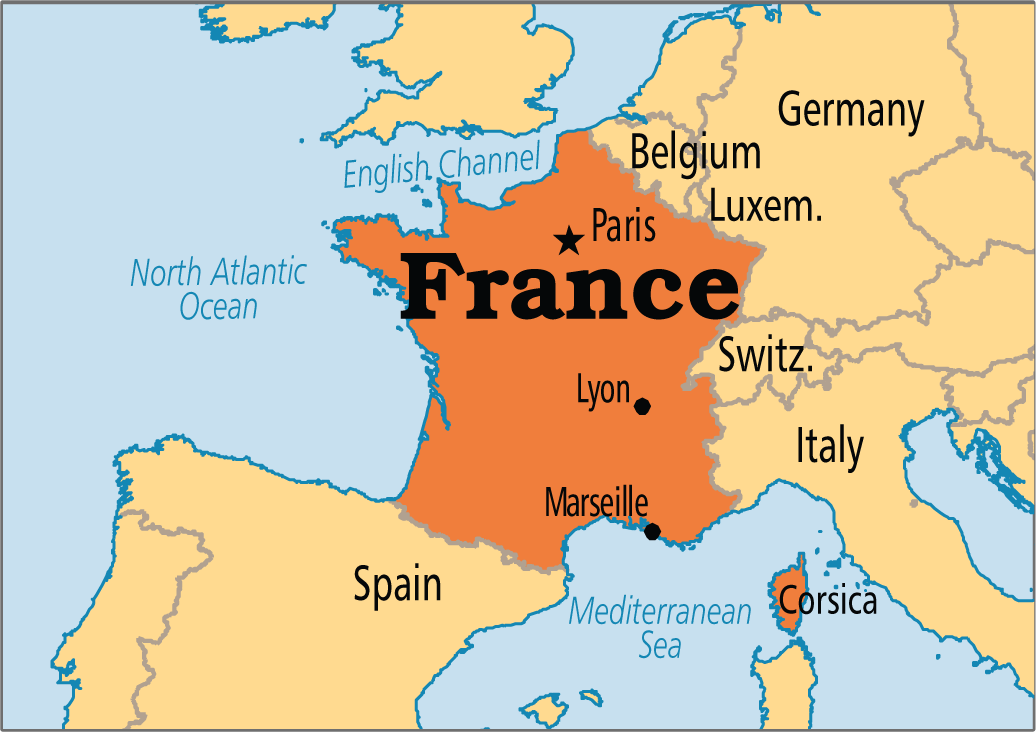 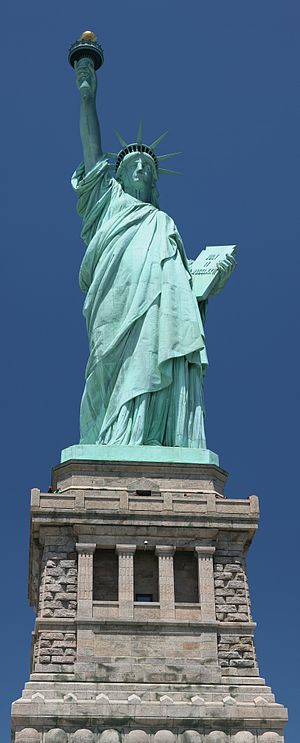 The pedestal
 was finished 
in April 1886.
The people of the U.S.A were to build the 
pedestal.
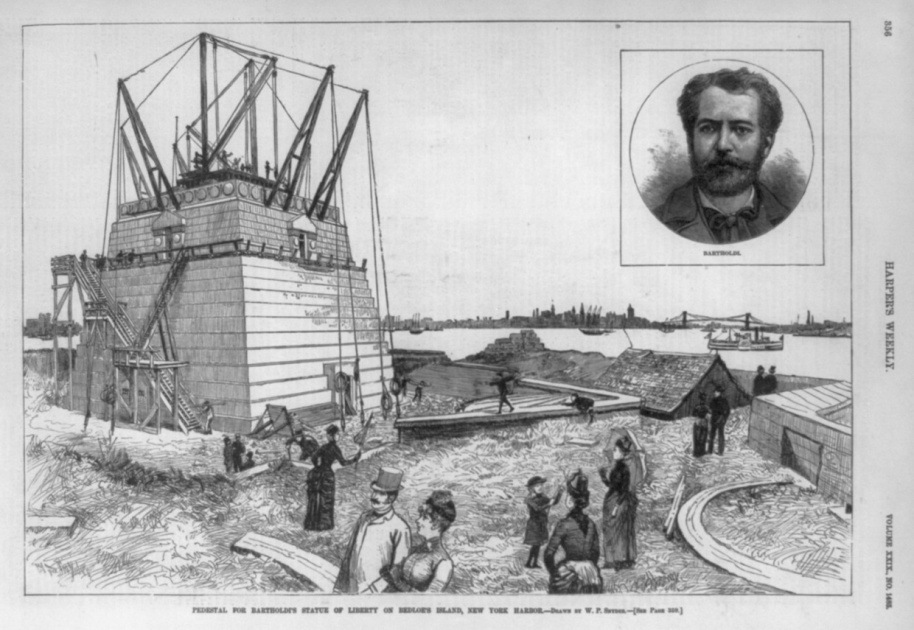 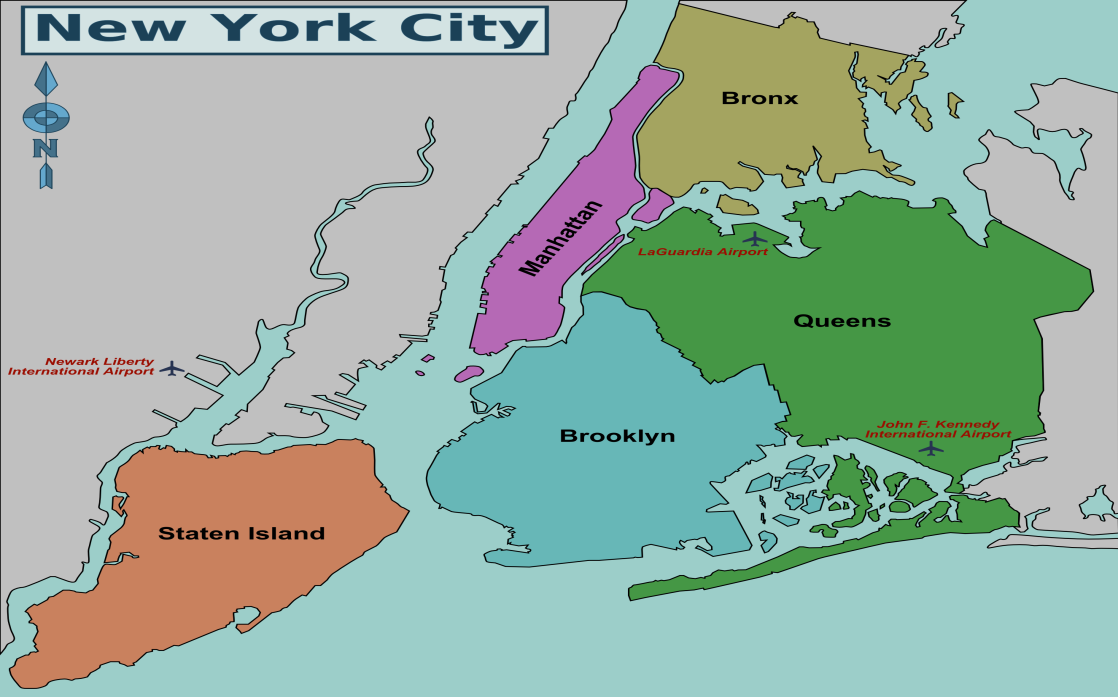 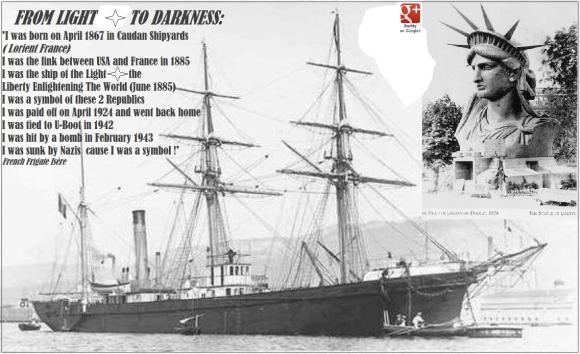 The Statue of liberty was sent to New York on board the French war ship “Isere” in 1885.
The French war ship “Isere” in 1885.
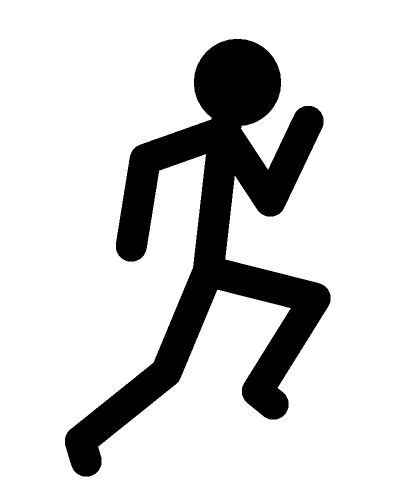 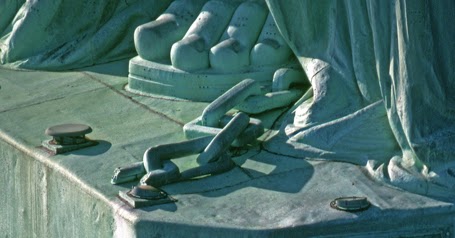 The broken chain symbolizes her free forward movement.
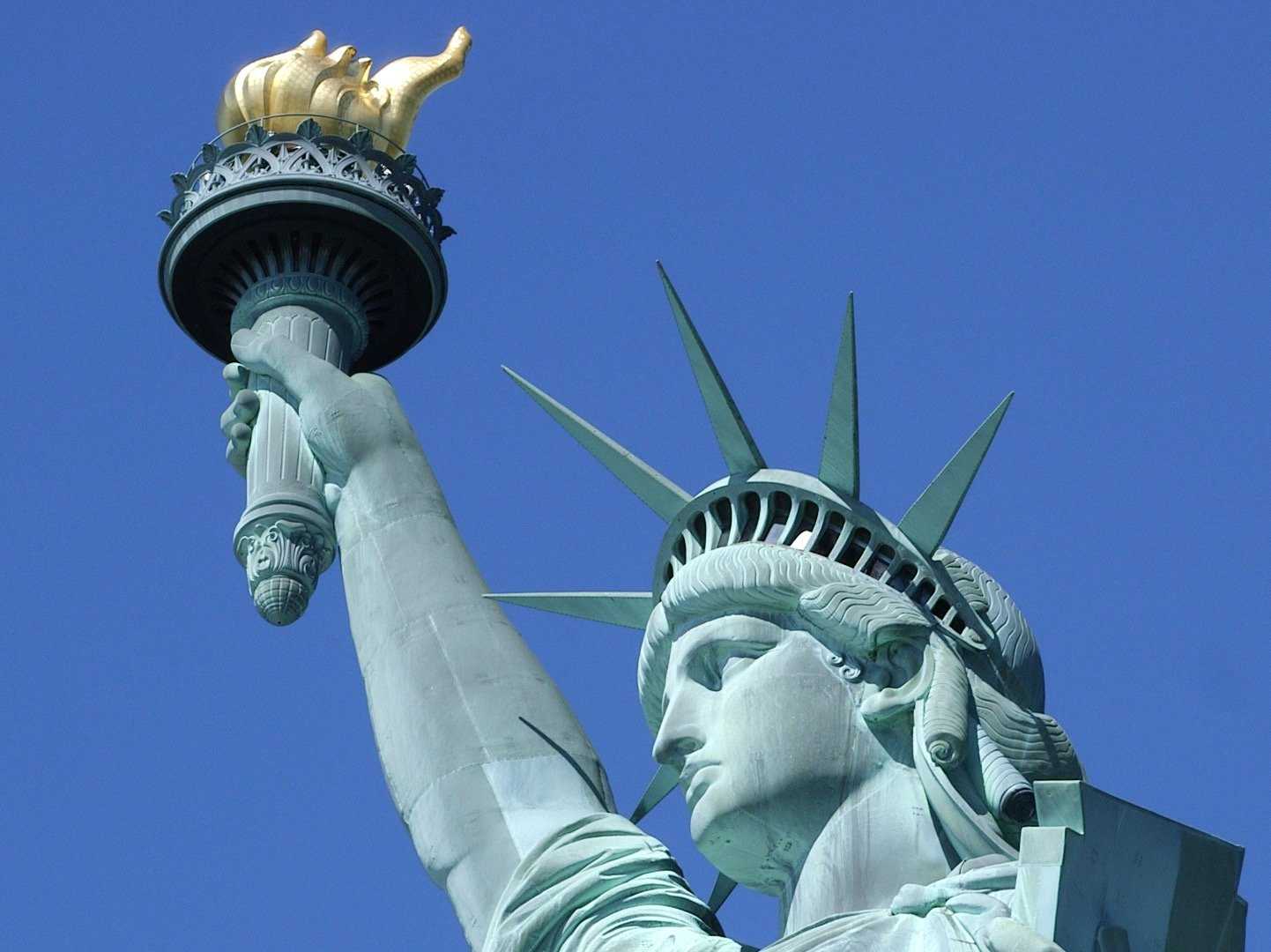 The statue`s original 
torch was the first 
part constructed 
in 1876.
It was replaced by a new copper torch covered in 24k gold leaf in 1984.
Describing the different Parts of the Statue.
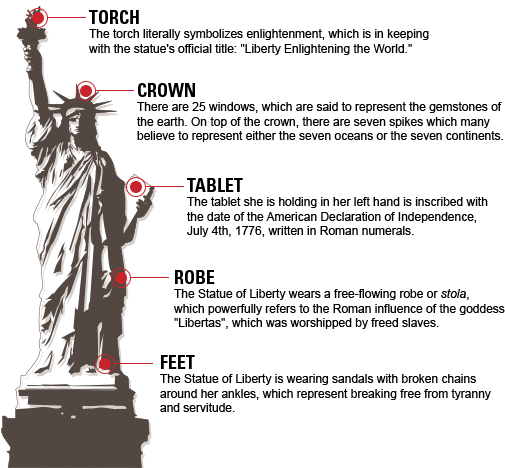 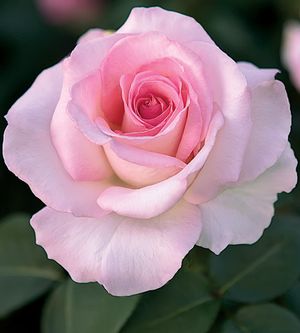 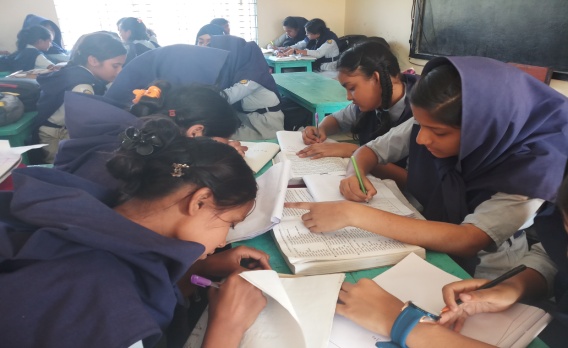 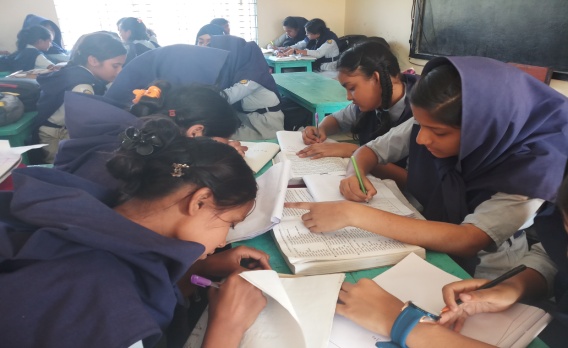 Group Work
1. Why did France present  the statue of Liberty to the USA?
2. When was the construction of the pedestal finished?
Rose
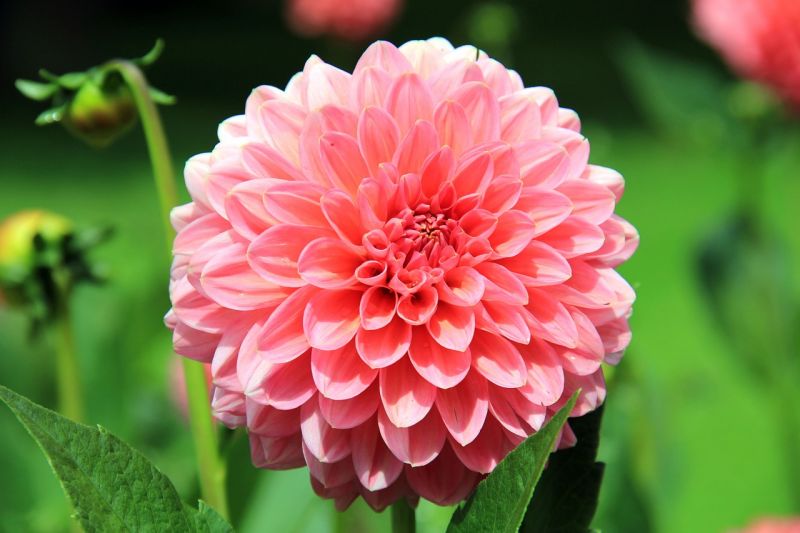 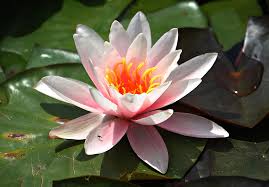 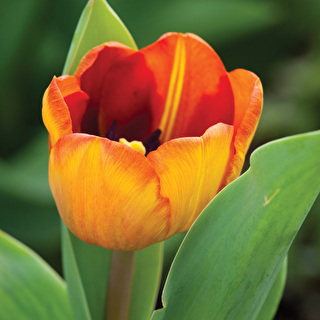 Lily
Tulip
3. Who designed the Statue?
4. What does broken chain symbolize?
Dalia
Evolution
Each Group  Mach your Answer.
1. France presented the statue of liberty to the USA as a gift for the Americans on the occasion of celebrating the 100 years of the American Declaration of independence.
2. The pedestal  means base which was finished  in April 1886.
Evolution
Each Group  Mach your Answer.
3. French Sculptor Frederic Auguste Bartholdi Who was designer of The Statue of Liberty.
4. The broken chain symbolizes her free forward movement.
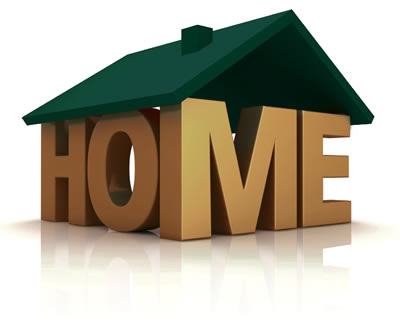 work
“Write a summary of the passage 
in no more than 70 to 80 words”.
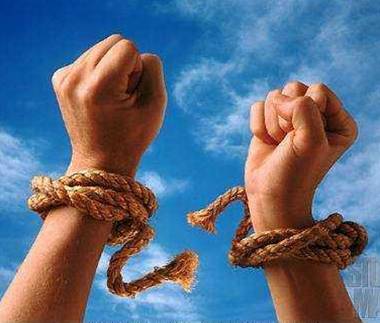 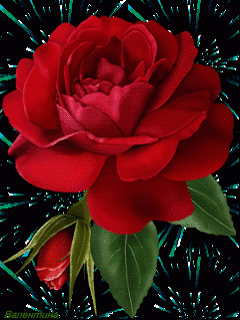 Thanks